Celebrating 10 Years of AsteriskChanging the Future of Telephony Together
Danny Windham, Chief Executive Officer

October 15, 2009
Thank You to Our Sponsors!
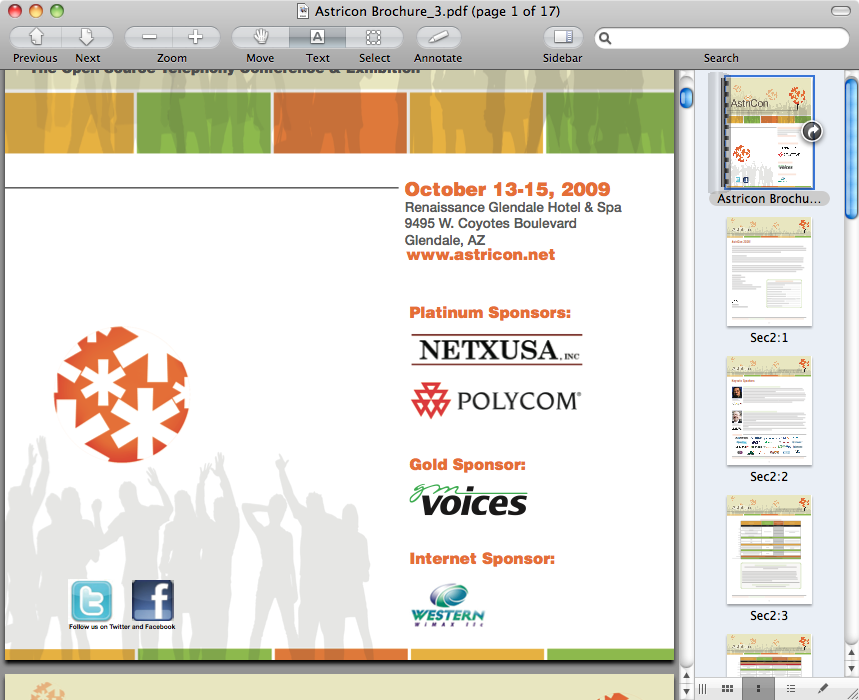 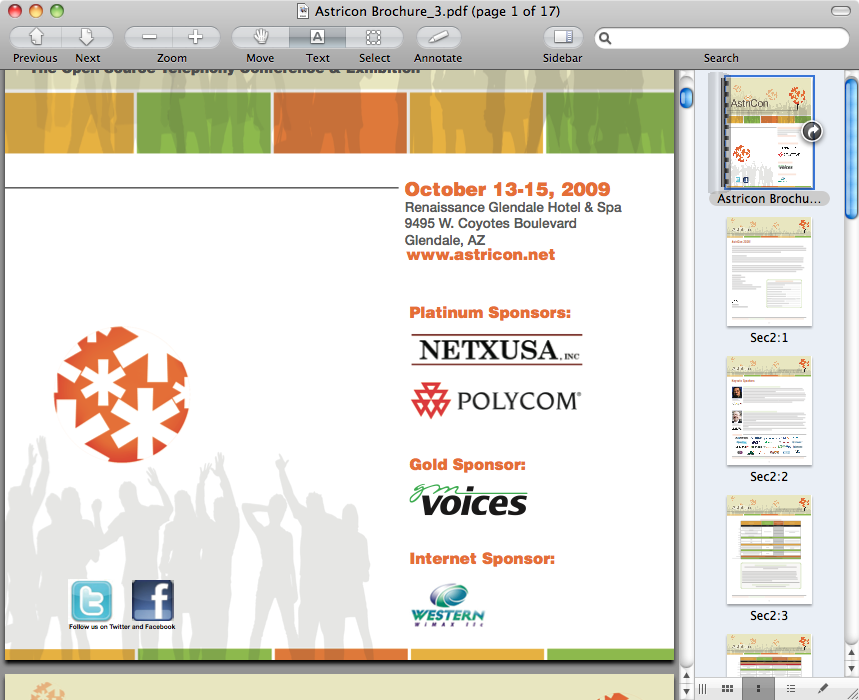 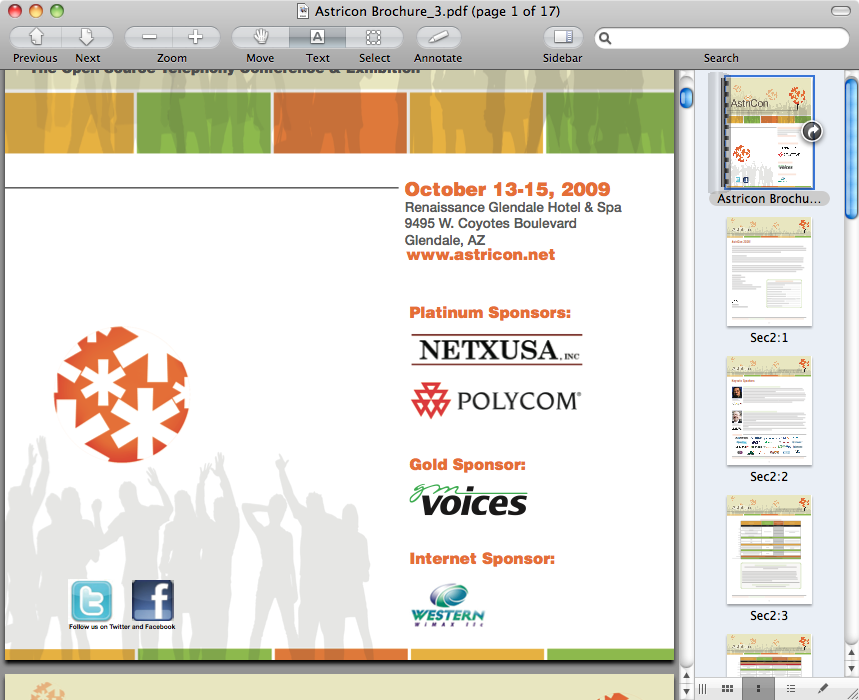 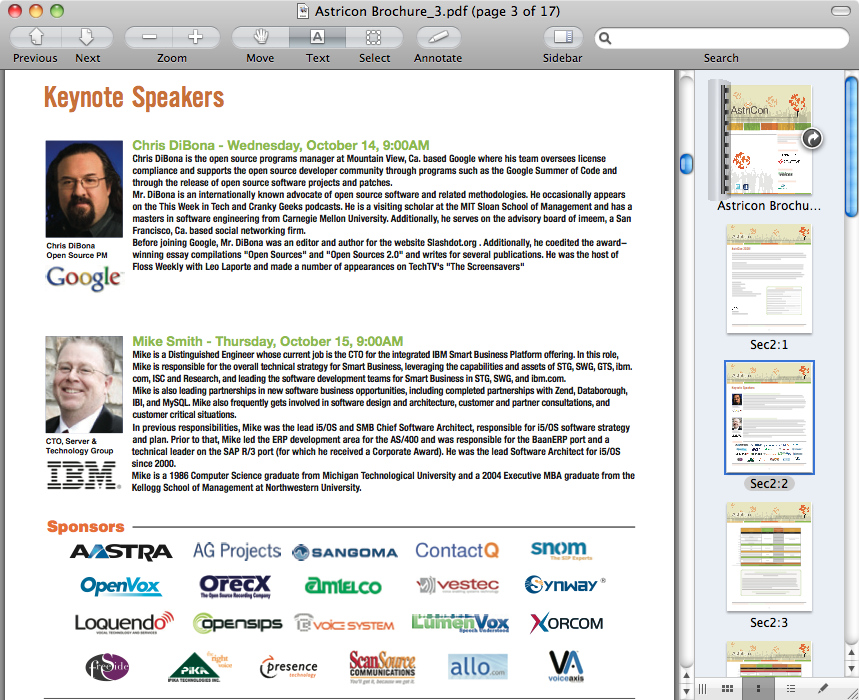 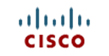 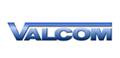 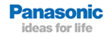 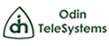 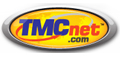 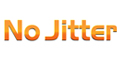 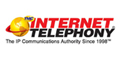 Congratulations to Our Incredible Innovation Award Winners
Abot Tanaw, Philippines
GreenfieldTech, Udim, Israel
City of Taquia, Philippines
Teletales, New York, N.Y.
House Internet, Buenos Aires, Argentina
Intuit Innovations, Kuala Lumpur, Malaysia
Airnet, Chattanooga, Tenn.
[Speaker Notes: Pioneer Award :: Abot Tanaw (Philippines) – Abot Tanaw uses dedicated videoconferencing hardware setup, similar to that found in businesses, to deliver high-quality video to overseas Filipino workers who wish to communicate with their families on a regular basis. Abot Tanaw curbs the cost of communication by taking full advantage of an Asterisk-based IP PBX server to provide the video calls at no cost to users.
 
Pioneer Award :: GreenfieldTech (Udim, Israel) – Working on behalf of a customer, GreenfieldTech created a high-speed, highly scalable Asterisk-based dialer and interactive voice response (IVR) system that currently serves over 10,000 customers world wide. The platform was used extensively during the 2009 Israeli elections, serving 70% of the political parties in Israel.
 
ROI Award :: City of Taguig (Taguig, Philippines) – The city of Taguig is the first in the Philippines to implement a unified citywide telecommunications system. Communication is now available 24/7, despite tropical rains and typhoons that previously were a threat to the entire telephone system of Taguig’s City Hall. With newly established centralized hotlines, calls are answered and filtered to the proper department by trained staff, instead of interrupting city workers while being passed from one department to another. Taguig now has an Asterisk-based VoIP telephone systems in over 73 sites, and the implementation has already brought a 50% decrease in city costs while doubling city workers’ productivity.
 
Inside Out Award :: Teletales (New York, N.Y.) – Teletales enables users to share stories via the telephone and download them online to keep forever in digital form. Users call in to Teletales, an Asterisk-based phone system, and enter the number of the person with whom they would like to share a story. Teletales connects them and then records their call. Users can then log in to Teletales online to download and edit their audio recording to keep forever.
 
Community Achievement Award :: House Internet (Buenos Aires, Argentina) – House Internet developed FOP, the first real-time switchboard for Asterisk, in 2004, and it remains the most widely used operator console. FOP is currently one of the tools that companies and integrators installing Asterisk use to highlight and visually demonstrate the potential of Asterisk as a VoIP platform. Many individuals involved in Asterisk are able to benefit from the solution, from developers and integrators to phone users.
 
Big Biz Asterisk Award :: Intuit Innovations (Kuala Lumpur, Malaysia) – A pioneer in the Malaysian market, Intuit Innovations created a scalable solution able to support 130,000 existing subscribers and handle 10,000 concurrent calls. The solution can be used by ISPs, telephone company providers and VoIP carriers with large subscriber bases who need to provide a reliable but low cost telephony platform.
 
Big Biz Asterisk Honorable Mention :: Airnet (Chattanooga, Tenn.) – AirNet provided a large-scale VoIP outbound survey solution to the Republican National Committee (RNC) for the 2008 Presidential Election. Political volunteers were able to walk into a call center where multiple VoIP phones were configured, log into the survey application through the phone and begin making calls. The solution had approximately 250 locations spread across the continental United States, with 6,500 VoIP phones conducting 21 million phone calls for a total of 24 million minutes consumed.]
VoIP 2009A Year in Review
News Flash!In 2009 the World’s Economy Melted Down!
General Economic Impacts
Downturn in the economy is forcing companies to do more with less
Discretionary spending reduced
Market conditions favor cost-effective solutions over premium branded ones
Economic pressure raising awareness and interest in open source software
Open Source Adoption Trends
Source: Forrester Research 2/2009
Economic Impacts on VoIP
US IT Spending predicted to decline 5%  (2009 vs 2008)
70% of CIOs expect to make VoIP investments in 2009
VoIP is the fourth highest rated investment area
26% of CIOs see VoIP as a way to save money on recurring service fees
21% of VARs named VoIP the technology that will generate the most growth in revenue for 2009
Industry Trend: Traditional Telephony Giving Way to VoIP
Industry Trend: Open Source Software is Disrupting Proprietary Alternatives
Industry Trend: Unified Communications Adoption on the Rise
Unified Communications Impact
Market for UC Products
2.8B in 2009
Predicted to be 18B by 2012 
41% of VARs predicted Unified Communications to be the area of most innovation/creativity over the next 12-18 months
UC = complete communications solution supporting:
Voice
Fax
Presence
Conferencing
Chat
Video
Forrester Group
InStat 2009
ChannelWeb 2009
[Speaker Notes: Leading research groups like Forrester, InStat and ChannelWeb have estimated these types of impacts for Unified Communications.]
Industry Trend: Mobile plays a bigger role in corporate communications
Mobility Impacts
Mobile VoIP grows
3G, WiFI, WiMax, and LTE network options
50% of all mobile traffic will be VoIP by 2019
	Gartner Group - 2009
2009 – 15% of mobile phones are smartphones     2013 – Predicted to be 38%
Informa Telecom and Media - 2009
4B estimated mobile subscribers in 2013
1.5B smart phones
Fixed Mobile Convergence gains acceptance
6.3M FMC handset connections in 2009
Predicted to be 27M connections in 2014
 ABI Research - 2009
Asterisk 2009:A Year in Review
The Project
Download stats
Up 33% over 2008
Overall Market Share estimated at 15%
- Eastern Management Group 2009
New developers joining the project
Up 60% over 2008
Agile/SCRUM development techniques introduced
The Project
Asterisk Enhancements
Scalability
10,000 channel challenge
Virtualization
Drivers (DAHDI)
Calendaring
Improved IAX Security
Asterisk New Capabilities
Skype for Asterisk
Fax for Asterisk
Greatly expanded ISDN functionality
HD Audio support
The Community
Update of Asterisk.org
Jobs, documentation, blogs, events, forums, etc.
Launch of AsteriskForge
Project development site
Preview of AsteriskExchange
Marketplace
Innovation Awards
Expanded Astricon
More tracks, expanded Ecosystem
35+ countries represented
Happy 10 Year AnniversaryAsterisk!
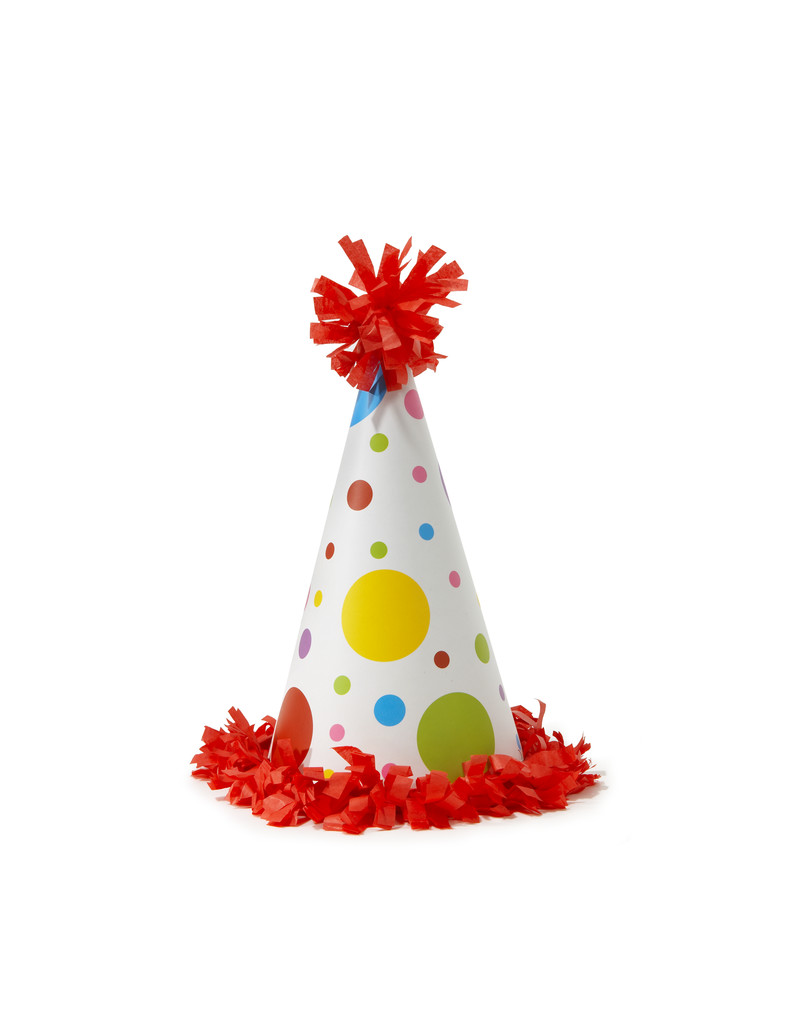 Some Things Change …
An entire industry has formed around open source telephony …  which has enabled:

Natural disaster victims to be reunited with their family members, thanks to Asterisk-based systems

U.S. soldiers in war zones to connect with their families using Asterisk-based systems

Emergency care to be administered in the field using Asterisk-based systems

Voters in major countries to be better informed as a result of Asterisk-based systems

Remote villages in Africa to communicate with the rest of the world because of Asterisk
Some Things Never Change …
Dude still only needs one name…

I still can’t say Olle’s name to his satisfaction…

John Todd is still the ‘King of Tie Dye’…

Allison Smith is still the Asterisk fashionista…

Mark Spencer is still wearing that same “Kill Bill’   t-shirt…

Microsoft is still, well …. Microsoft…
Asterisk and IBM
Asterisk & IBM
At IBM Partner World in April of 2009, Sam Palmisano and Eric Schmidt announced an  integration framework

IBM then launched the Smart Cube and Smart Market in May of 2009
Platform and Marketplace
Applications to run SMB businesses

Today, we’re officially announcing 
			Asterisk for IBM Smart Business
Mike SmithIBM
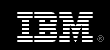